«Театр – это волшебный мир.
 Он дает уроки красоты, морали, нравственности и общения.»
 Б.М. Теплов
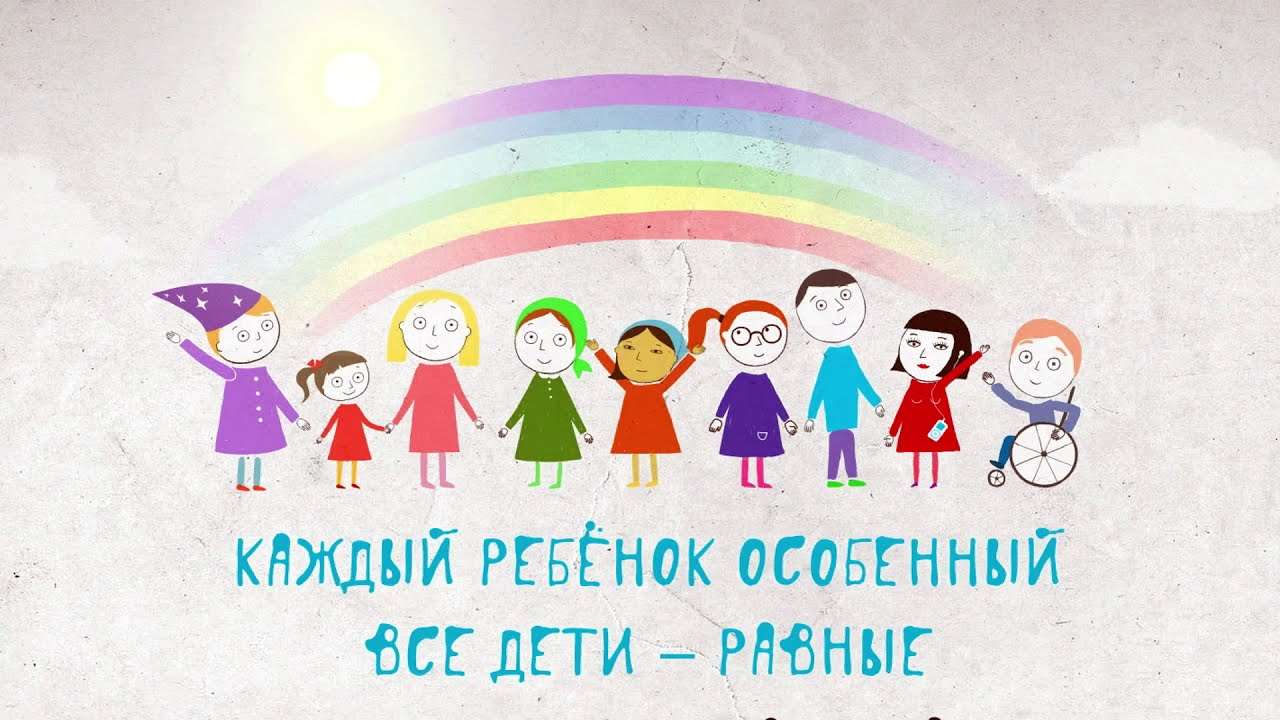 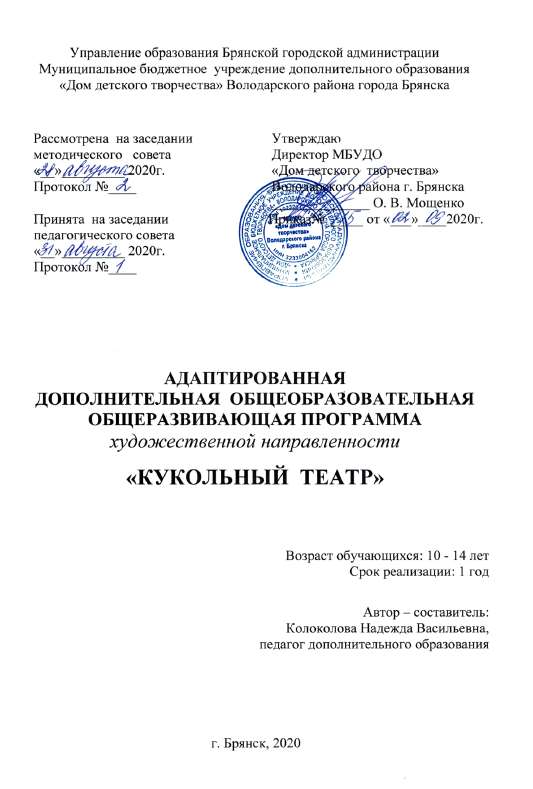 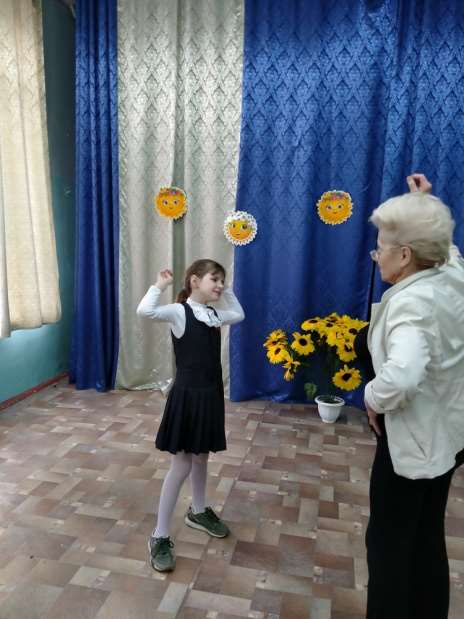 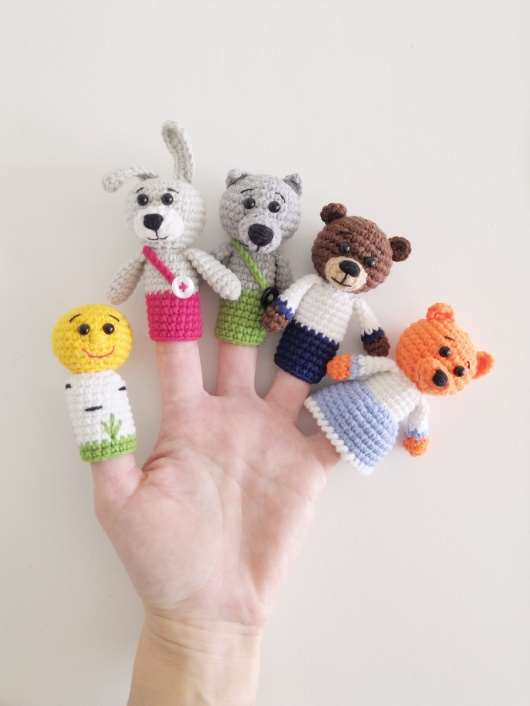 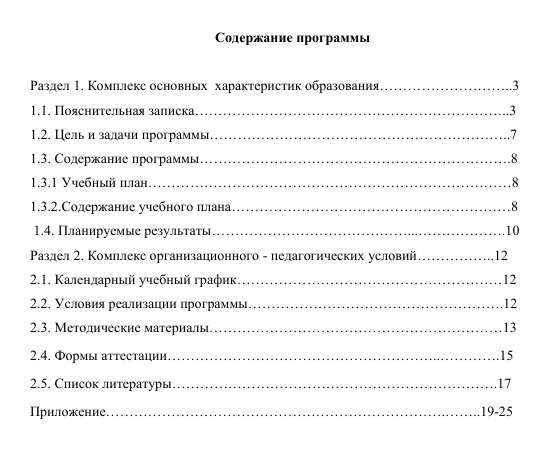 Нормативные документы:
Федеральный закон от 29.12.2012  № 273-ФЗ «Об образовании в
 Российской Федерации». 
 Приказ Минпросвещения РФ от 09.11.2018г. №196
 «Об утверждении Порядка организации и осуществления образовательной деятельности по дополнительным общеобразовательным программам».
Постановление Главного государственного санитарного врача РФ от 04.07.2014 № 41 «Об утверждении СанПиН 2.4.4.3172-14 «Санитарно-эпидемиологические требования к устройству, содержанию и организации режима работы образовательных организаций дополнительного образования детей».
Письмо Департамента молодежной политики, воспитания
 и социальной поддержки детей Минобрнауки России от 11.12.2006 № 06-1844 .
Письмо Минобрнауки России от 18.11.2015 г. № 09-3242
 «О направлении информации по проектированию дополнительных 
общеразвивающих программ (включая разноуровневые программы)».
Нормативные документы:
Письмо Министерства образования и науки Российской Федерации
  от 07.06.2013 г. № ИР – 535/07 «О коррекционном и инклюзивном образовании детей».
Государственная программа Российской Федерации «Доступная среда» на 2011-2020 годы.
 Письмо Министерства образования и науки РФ от 18.04.2008 № АФ-150/06 «О создании условий для получения образования детьми с ограниченными возможностями здоровья и детьми-инвалидами». 
Письмо Минобрнауки России от 12.02.2016 N ВК – 270/07 «Об обеспечении условий доступности для инвалидов объектов и услуг в сфере образования».
Письмо Минобрнауки России от 29.03.2016 года № ВК-641/09
 «Методические рекомендации по реализации адаптированных дополнительных общеобразовательных программ, способствующих социально-психологической реабилитации, профессиональному самоопределению детей с ограниченными возможностями здоровья, включая детей-инвалидов, с учетом их особых образовательных  потребностей».
Локальные акты МБУДО «Дом детского творчества» Володарского района г. Брянска.
Актуальность программы
запрос родителей на программы художественно-эстетической направленности, раскрывающие творческие способности детей с ОВЗ школ 8 вида,
значимость занятий в удовлетворении образовательных  потребностей детей  с ОВЗ, в социальной адаптации,
потребность социума в развитии нравственных, эстетических качеств, психомоторных и психических свойств личности детей данной категории
Педагогическая целесообразность
коррекционная направленность обучения  с целью 
социализации ребёнка с ОВЗ с учётом его возможностей, мотивации, уровнем подготовки,
использование  коррекционно-развивающих методик (куклотерапия),
предоставление возможности  детям с ОВЗ раскрыть творческие способности, развить психические, нравственные качества, артистические способности, коммуникабельность
Новизна, отличительная особенность
рабочая программа внеурочной деятельности кукольный театр «Сказочная страна» Черных Ю.С.; 
рабочая программа «Театр – творчество -дети»  Сорокина Н.Ф.;
дополнительная общеобразовательная программа «Затейники» (кукольный театр) Черникова Т.В.;
рабочая программа по курсу внеурочной деятельности «Театральный» Бабкина О.А.
адаптированы формы и 
методы обучения для детей 
школ 8 вида
разновозрастной состав 
 детей в объединении (10-14 лет)
в содержание программы
добавлен вид актерского действия- 
пантомима
структура занятий 
систематизирована и объединена
 единым игровым сюжетом
активное использование 
здоровьесберегающих технологии 
с учетом уровня развития детей
содержание разделов идет по 
возрастающей  (от этюдов до спектакля),  практической работе отводится большая часть программы
Уровень программы – ознакомительный ( стартовый)
Адресат программы: 
учащиеся школы коррекции и развития 8 вида (№50 г.Брянска) в возрасте 10-14 лет.

Количество обучающихся в группе:  6 человек
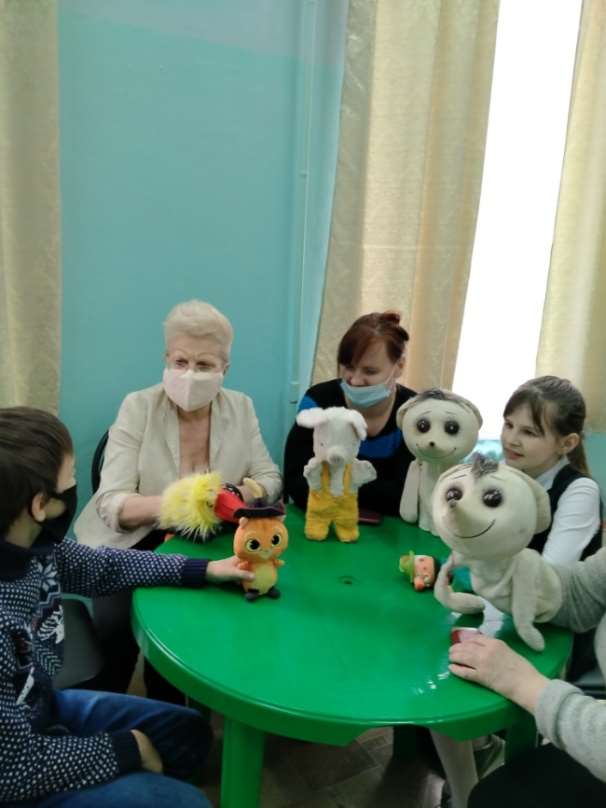 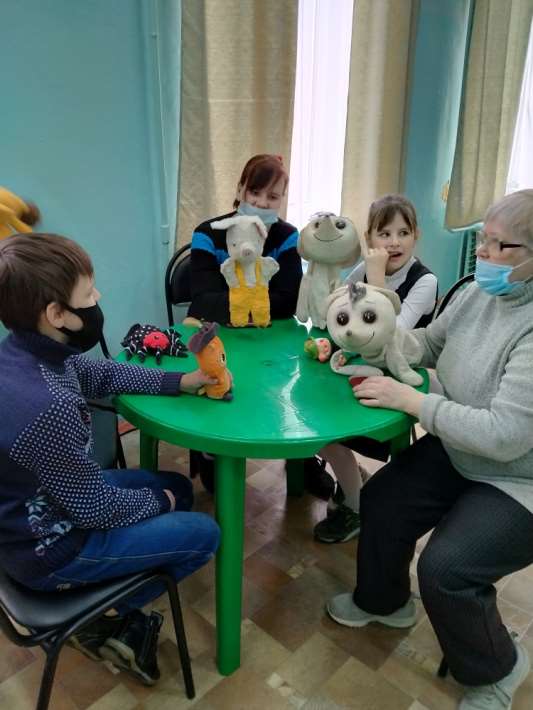 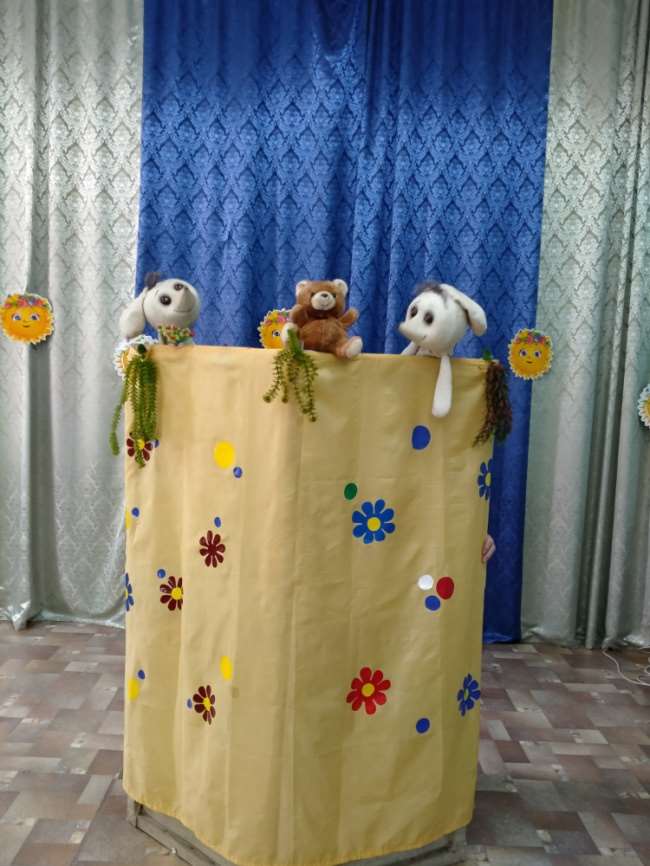 Программа рассчитана на один год обучения и составляет 144часа.
( 2 раза в неделю по 2 часа)  
Продолжительность образовательного процесса: 36 учебных недель.

Форма обучения: очная 
Формы организации учебных занятий: групповая, индивидуальная, детско-родительская (программа реализуется при взаимодействии с воспитателями школы, родителями)

Цель:
Социальная адаптация детей с ОВЗ посредством приобщения  
к театральной деятельности; раскрытие и развитие их творческой
 индивидуальности средствами кукольного театрального искусства
Срок и объем освоения программы
Особенности организации образовательного процесса
Задачи
1.Дать знания по истории театра кукол, видам театральных кукол;
2. Обучить навыкам работы с куклами на ширме, основным элементам
 техники кукловождения; 
3. Развивать навык правильной речи, дыхания, звукообразования,
 дикцию, интонационные и логические ударения;  
4. Обучить  навыкам  работы над спектаклем;
5. Развивать эмоциональную сферу детей,  коммуникативные навыки;
6. Развивать артистические способности детей;
Воспитывать личностные качества, культуру поведения;
Формировать социальные навыки через
 игровое взаимодействие.
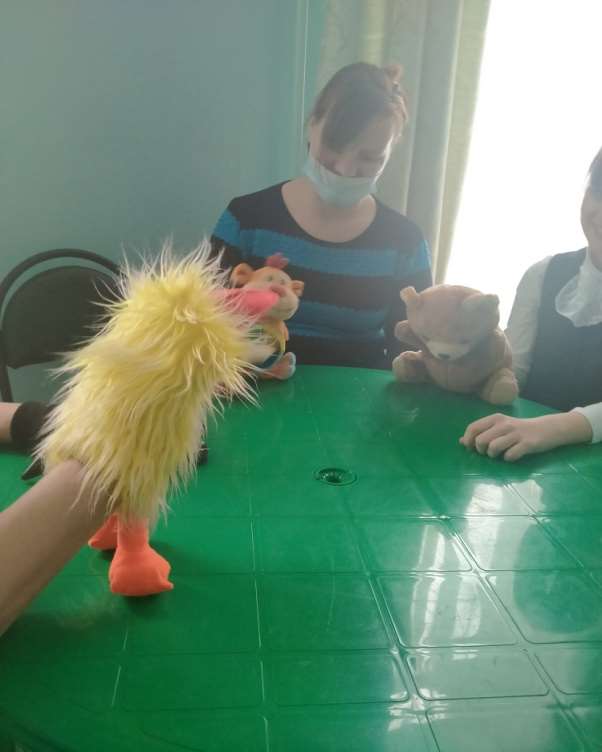 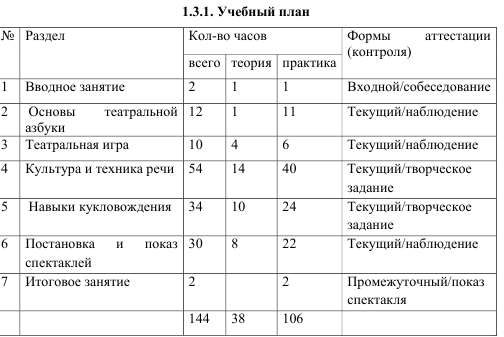 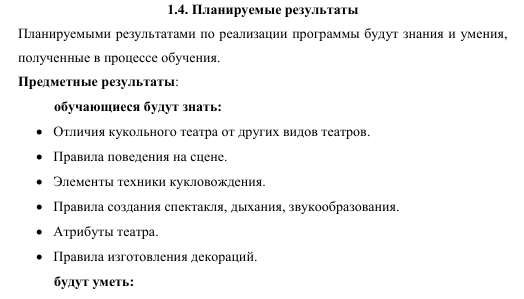 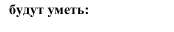 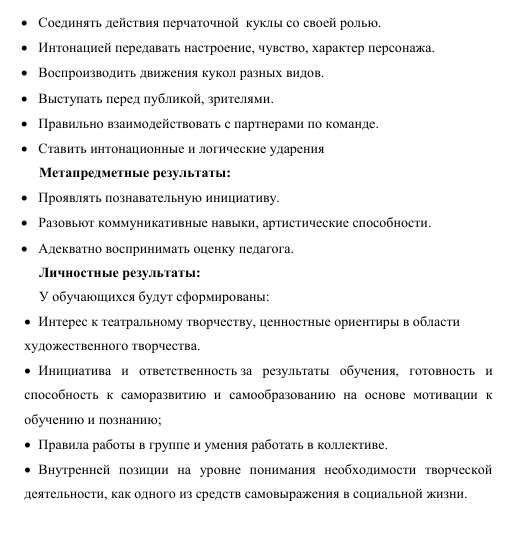 Методические  материалы:
принципы программы
методы обучения
типы занятий: 
обучающее, комбинированное, тренировочное, практическое, итоговое, тематическое, занятие-представление
Условия реализации программы: 
материально-технические
информационно-методические
кадровое обеспечение (реализация 
программы осуществляется 
педагогом дополнительного образования)
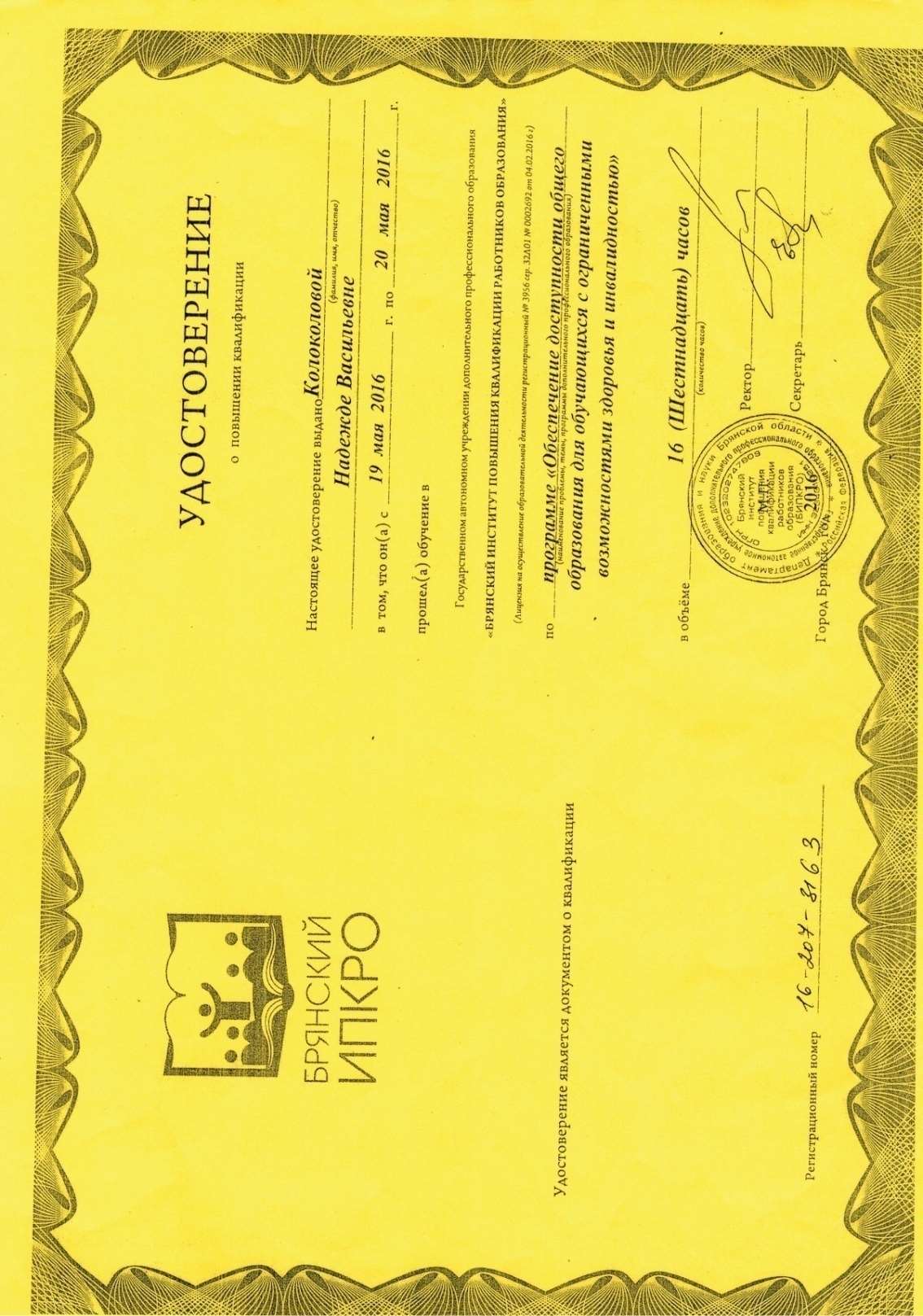 формы проведения занятий:
-театральные игры и упражнения;
- этюды с куклами и без них;
- зарисовка героев;
- изготовление кукол для сценок и мини спектаклей;
постановка спектаклей;
-речевые разминки и т.д.
Формы аттестации
контроль
Входной- собеседование,  наблюдение, анализ, диагностика проявления творческих способностей
Текущий- наблюдения, выполнения творческого задания с анализом
Промежуточный- показ спектакля и этюдов, выполнения творческого задания
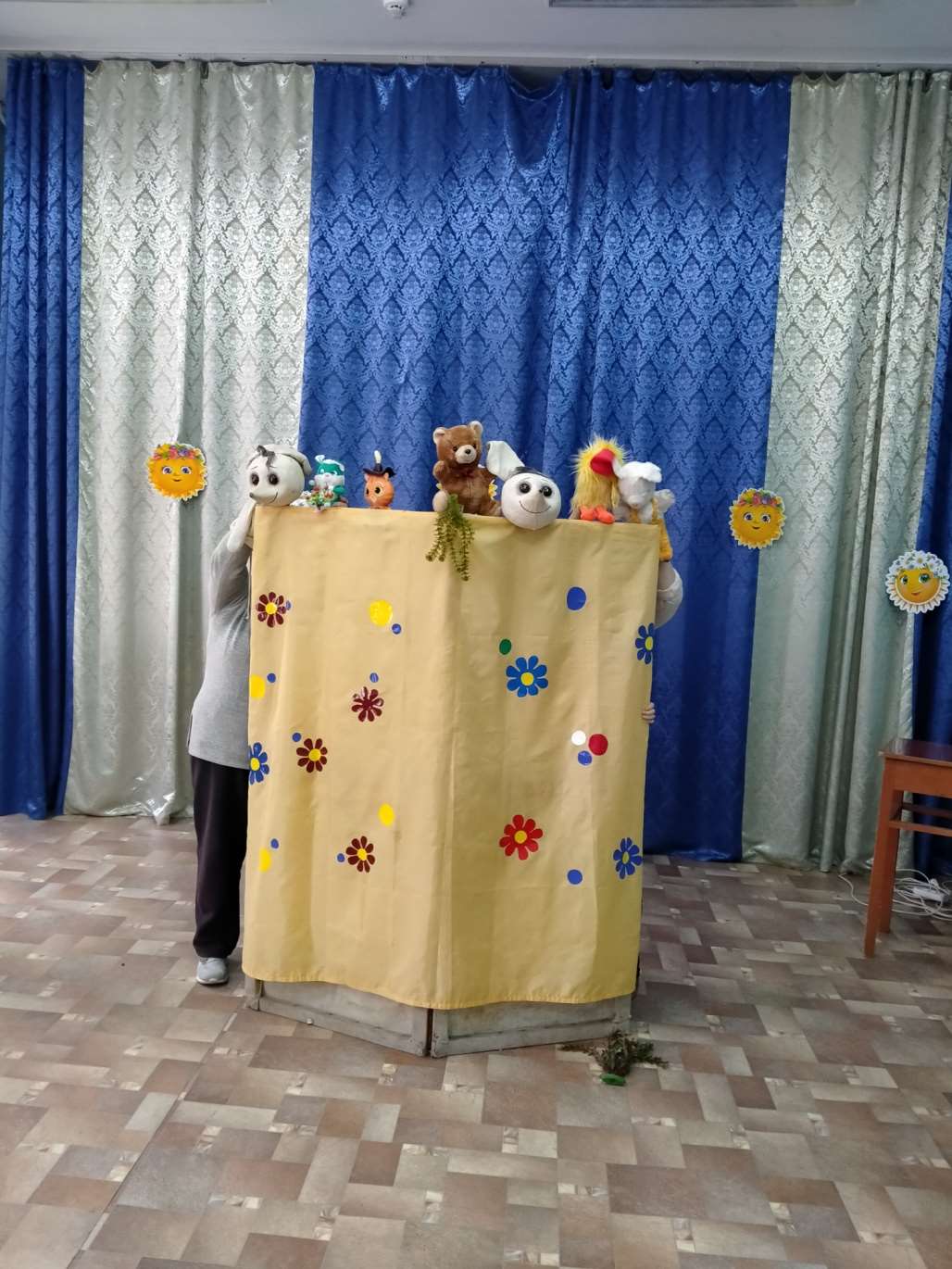 Спасибо 
за внимание